K-2 Morning Meeting Day 28
You’ve Got a Friend in Me
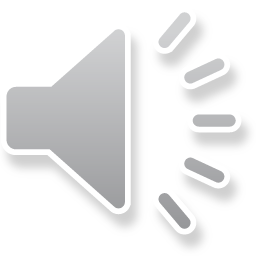 I love the song “You’ve Got a Friend in Me” from Toy Story.
I love the message of the song too.
Listen to the song on Youtube and discuss with your class what that message is.
Who can you count on as a friend?
Have You Ever Watched Toy Story?
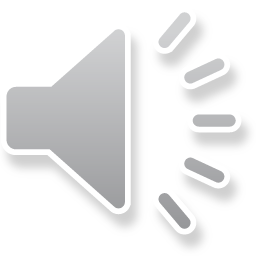 What did the underwear say to the shirt?
What is the tallest building in Transylvania?
What is a mummy’s favorite kind of music?
What kind of shoes do ghosts wear?
Celebrations and Jokes!
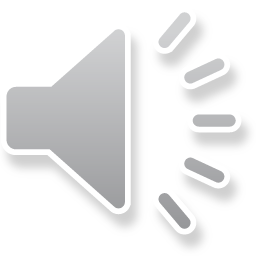